CHÀO MỪNG CÁC EM ĐẾN VỚI TIẾT HỌC!
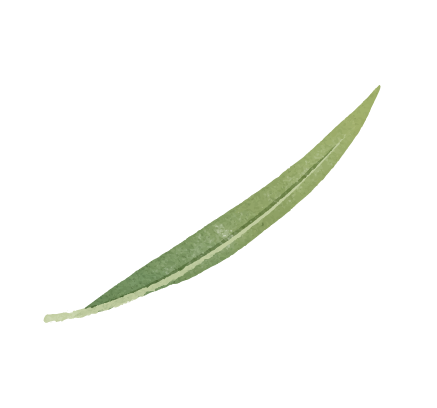 KHỞI ĐỘNG
Thái Bình Dương và Đại Tây Dương bao phủ khoảng bao nhiêu phần bề mặt Trái Đất? Thái Bình Dương bao phủ nhiều hơn Đại Tây Dương bao nhiêu phần bề mặt Trái Đất?
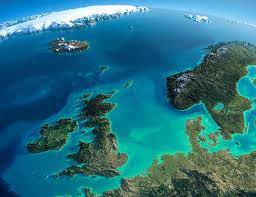 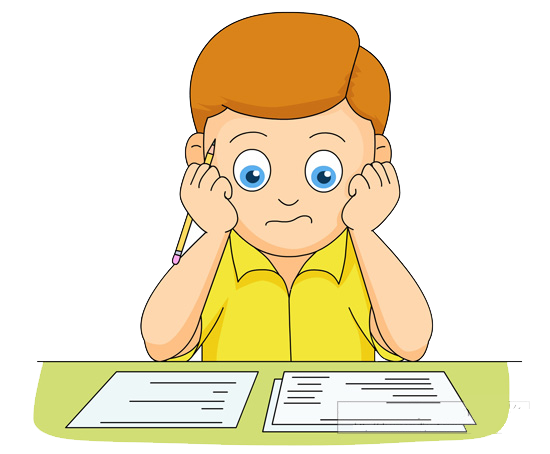 BÀI 3. 
PHÉP CỘNG, PHÉP TRỪ PHÂN SỐ
(3 tiết)
NỘI DUNG
I. PHÉP CỘNG PHÂN SỐ
1. Quy tắc cộng hai phân số
2. Tính chất cộng hai phân số
II. PHÉP TRỪ PHÂN SỐ
1. Số đối của một phân số
2. Quy tắc trừ hai phân số
I
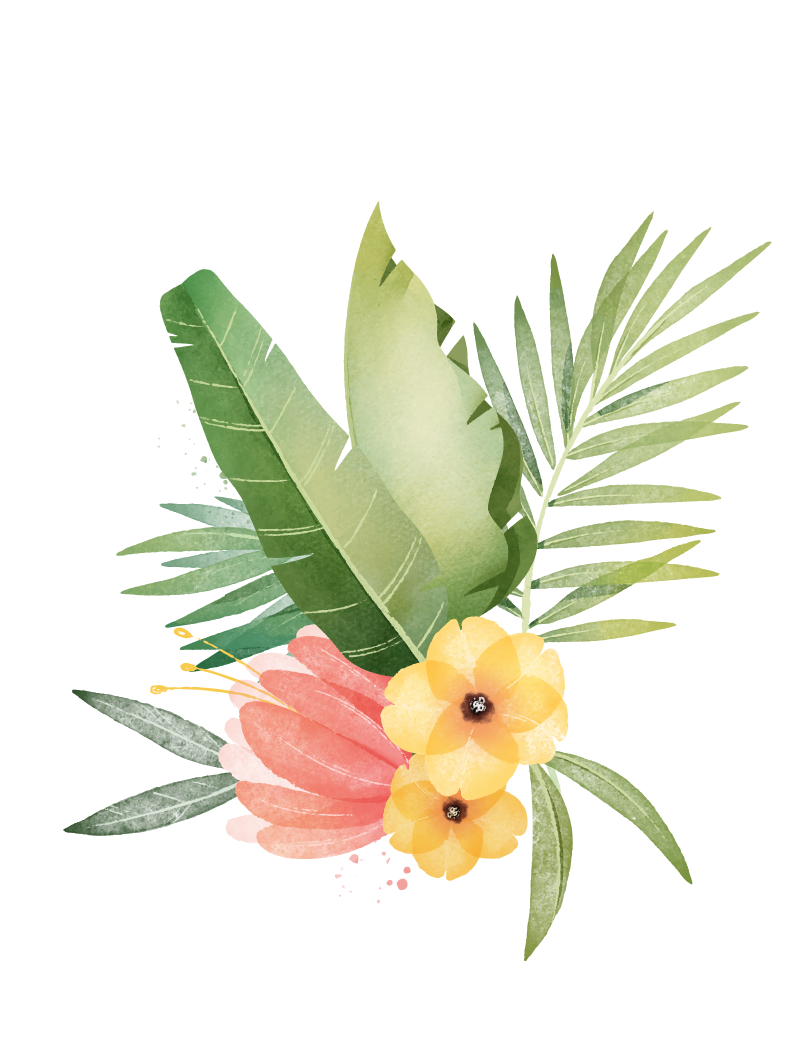 PHÉP CỘNG PHÂN SỐ
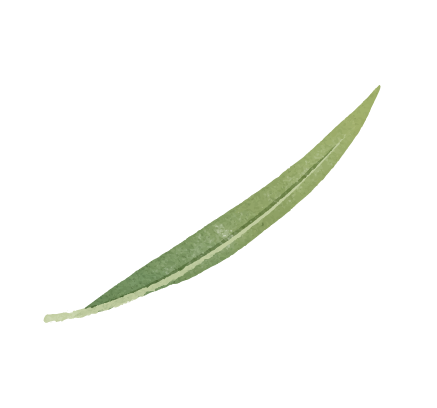 1. Quy tắc cộng hai phân số
Thực hiện cộng hai phân số sau:
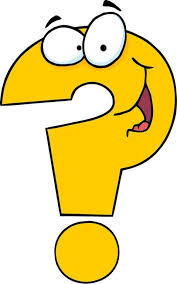 Em hãy nhắc lại quy tắc cộng hai phân số cùng mẫu đã học ở tiểu học?
Giải:
Quy tắc cộng hai phân số cùng mẫu
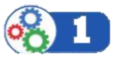 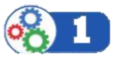 Quy tắc cộng hai phân số không cùng mẫu
Muốn cộng hai phân số không cùng mẫu, ta quy đồng mẫu những phân số đó rồi cộng các tử và giữ nguyên mẫu chung.
Tính:
Luyện tập 1.
Giải:
2. Tính chất của phép cộng phân số
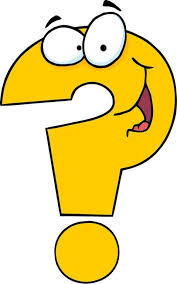 Hãy nêu các tính chất của phép cộng số tự nhiên.
Giống như phép cộng số tự nhiên, phép cộng phân số cũng có các tính chất giao hoán, kết hợp, cộng với số 0.
a) Tính chất giao hoán:
b) Tính chất kết hợp:
c) Cộng với số 0
Luyện tập 2.
Tính một  cách hợp lí:
Giải:
II. PHÉP TRỪ PHÂN SỐ
Hãy nêu lại các khái niệm, tính chất hai số nguyên đối nhau và cho ví dụ.
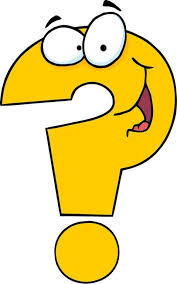 1. Số đối của một phân số
Giống như số nguyên, mỗi phân số đều có số đối sao cho tổng của hai số đó bằng 0
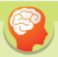 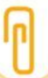 Giải:
2. Quy tắc trừ hai phân số
Hãy nhắc lại quy tắc trừ hai phân số cùng mẫu đã học ở tiểu học.
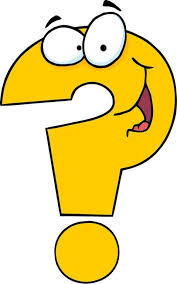 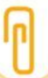 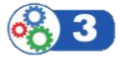 BCNN(9, 6) = 18
Bước 2. Trừ tử của số bị trừ cho tử của số trừ và giữ nguyên mẫu chung:
Nhận xét
Muốn trừ hai phân số không cùng mẫu, ta quy đồng những phân số đó rồi trừ tử của số bị trừ cho tử của số trừ và giữ nguyên mẫu chung.
Luyện tập 3.
Tính:
Giải:
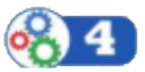 Giải:
* Quy tắc trừ hai phân số:
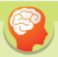 Luyện tập 4.
Tính:
Giải:
III. QUY TẮC DẤU NGOẶC.
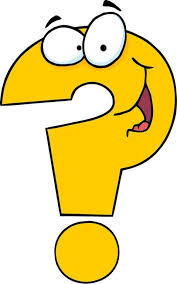 Quy tắc dấu ngoặc đối với phân số giống như quy tắc dấu ngoặc đối với số nguyên.
Em hãy nhắc quy tắc dấu ngoặc đối với số nguyên
Luyện tập 5.
Tính một cách hợp lí:
LUYỆN TẬP
1. Tính:
Giải:
2. Tính một cách hợp lí:
Giải:
6. Tìm x, biết:
Giải:
Giải:
VẬN DỤNG
HOẠT ĐỘNG CẶP ĐÔI
Yêu cầu: Hai bạn cùng bàn thảo luận hoàn thành các bài tập trong phiếu bài tập.
Thời gian: 8 phút
PHIẾU BÀI TẬP
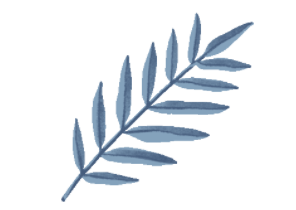 1
2
3
4
5
6
7
4
4
4
4
4
4
4
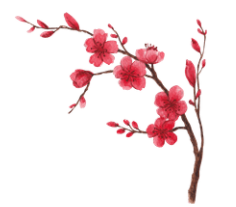 TÌM TÒI MỞ RỘNG
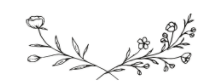 Biểu diễn phân số trên trục số như thế nào?
-2
0
2
-1
Chia mỗi đoạn thẳng đơn vị cũ thành 4 phần bằng nhau rồi lấy 5 đơn vị mới.
-3
5
-3
-3
5
5
4
3
4
3
4
3
0
1
2
ở bên trái       trên trục số nằm ngang
ở bên phải điểm 0.
ở bên trái điểm 0 ;
CỦNG CỐ
Muốn cộng trừ hai phân số không cùng mẫu, ta làm như thế nào?
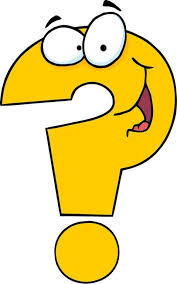 * Lưu ý: Khi bỏ dấu ngoặc trong một biểu thức cần lưu ý đến dấu xuất hiện trước dấu ngoặc
HƯỚNG DẪN VỀ NHÀ
- Hoàn thành bài tập còn lại trong SGK và các bài tập trong SBT.
- Chuẩn bị bài mới “Phép nhân, phép chia phân số”.
CẢM ƠN CÁC EM ĐÃ CHÚ Ý BÀI GIẢNG